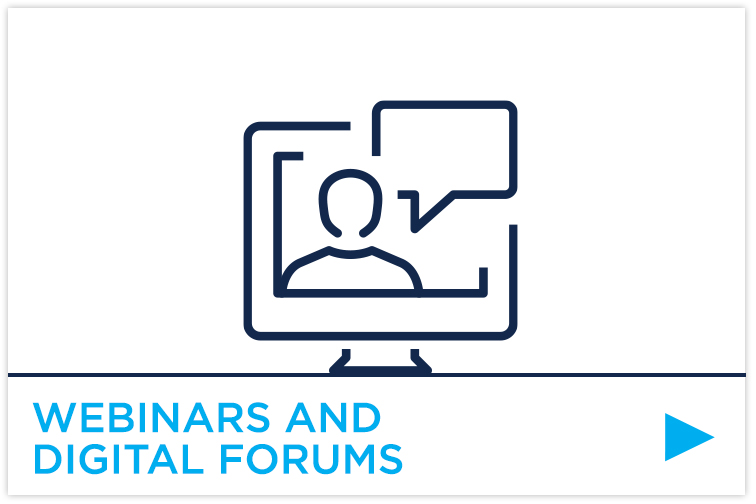 WEBINAR SERIES
NSW OFFICE OF SPORT
Sport Business Continuity and Recovery
Presented by: Ian Fullagar, Lex Sportiva
9 December 2020
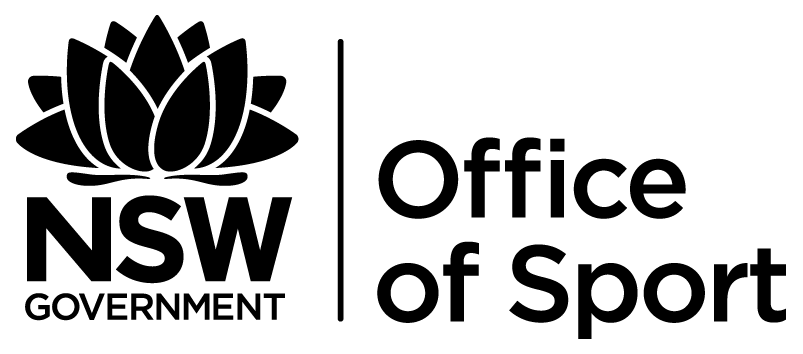 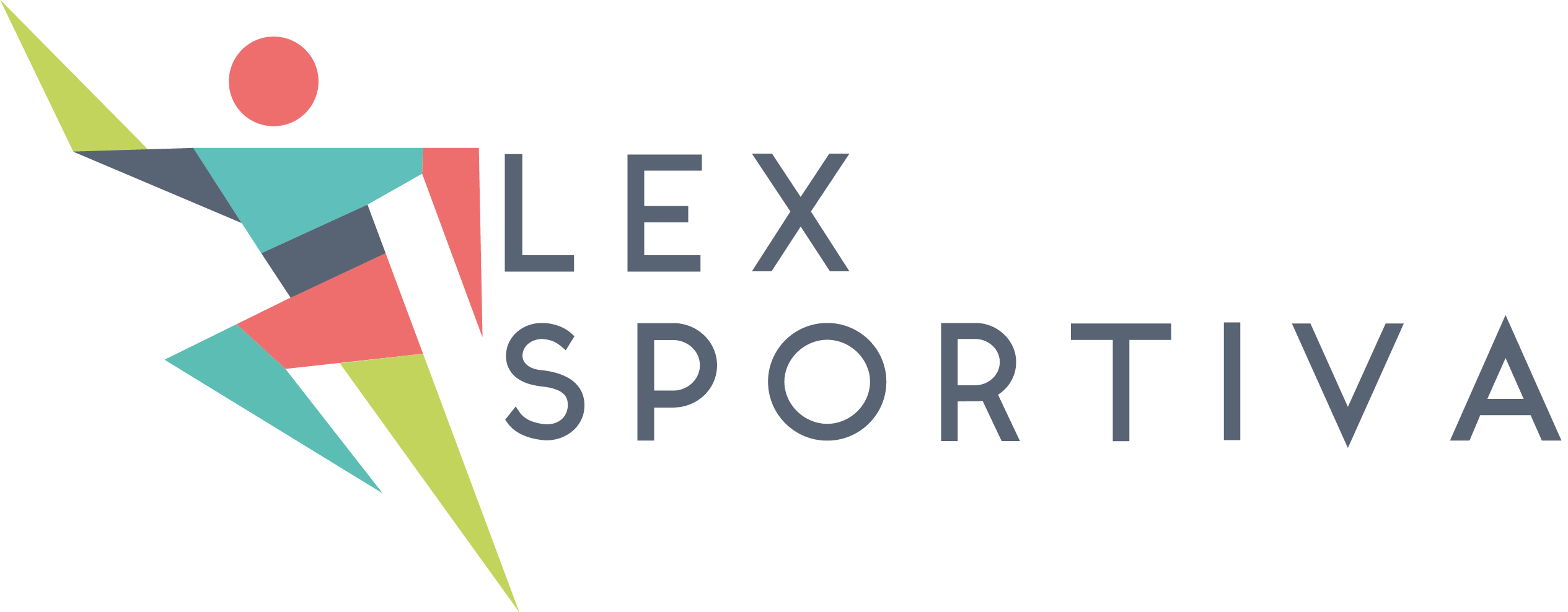 Sport Business Continuity and Recovery
Introduction
New resources
What’s a crisis?
Key terms
Incident response
Conclusions
Questions
Sport Business Continuity and Recovery – New resources
Business recovery and continuity plan
Disaster policy
Risk and crisis management resource
Updated Governance capability framework
Sport Australia Sports Governance Principles

https://www.sport.nsw.gov.au/clubs/rysso/riskmanagement/crisis-management-and-sport-business-recovery-resources
Sport Business Continuity and Recovery - What’s a crisis?
During a crisis:
there may be physical danger, which should be your first priority
you and your personnel may suffer from confusion, friction, pressure and stress
key personnel may be unavailable
it may be difficult or impossible to carry out your usual daily activities
external support may be needed (e.g. from emergency services or neighbouring businesses)
Sport Business Continuity and Recovery - What’s a crisis?
During a crisis:
there may be a lack of clear information about what is happening
there may be limited time in which to make decisions about what to do
attention from your stakeholders, customers and the media may be intense
news may travel fast, shaping the public perception of the crisis and how it is being handled.
Sport Business Continuity and Recovery – Key terms
Business continuity planning is the process of creating systems of prevention and recovery to deal with potential threats to an organisation.  In addition to prevention, the goal is to enable ongoing operations before and during execution of disaster recovery.
Consequence is the outcome of an event affecting objectives.
Crisis means a time of intense difficulty or danger.
Crisis management is the process by which an organisation deals with a disruptive and unexpected event that threatens to harm the organisation or its stakeholders.
Disaster means a sudden accident or natural catastrophe that causes great damage or loss of life. 
Likelihood is the chance of something happening.
Sport Business Continuity and Recovery – Key terms
A recovery plan should enable an effective response if a crisis affects your organisation. It should shorten recovery time and minimise losses.  A recovery plan contains information relating to planning for recovery as well as the resumption of critical business activities after a crisis has occurred. 
Risk is the effect of uncertainty on objectives.
Risk management are coordinated activities to direct and control an organisation with regard to risk.
Stakeholders are persons and organisations that can affect, be affected by, or perceive themselves to be affected by, a decision or activity.
Standard means ISO 31000:2018 Risk management.
Sport Business Continuity and Recovery – Incident response
Planning
Response team
Risk management
Context
Identification
treatment
Financial resilience
Sport Business Continuity and Recovery – Incident response cont’d
Stakeholder relations and external communications
Digital presence, technology capabilities and cybersecurity
Strategic partnerships and other opportunities
Focus on the ‘road to recovery’
Culture
Sport Business Continuity and Recovery – Resources
Business recovery and continuity plan
Disaster policy
Risk and crisis management resource
Updated Governance capability framework
Sport Business Continuity and Recovery – Conclusions
Plan, plan, plan
Strategic planning
Sensitivity to the Sport’s environment
Cohesion and identity within the Sport
Build constructive relationships (internal and external)
Conservative financial planning
Be able to govern growth and evolution
https://www.sport.nsw.gov.au/clubs/rysso/riskmanagement/crisis-management-and-sport-business-recovery-resources
Sport Business Continuity and Recovery
Questions
Ian FullagarLex SportivaM: 0428 082 087lexsportiva@icloud.com
These notes contain comments of a general nature only and is not intended to be relied upon, not as a substitute for specific professional advice.  No responsibility can be accepted by Lex Sportiva or the authors for loss occasioned to any person doing anything as a result of any material in this publication.